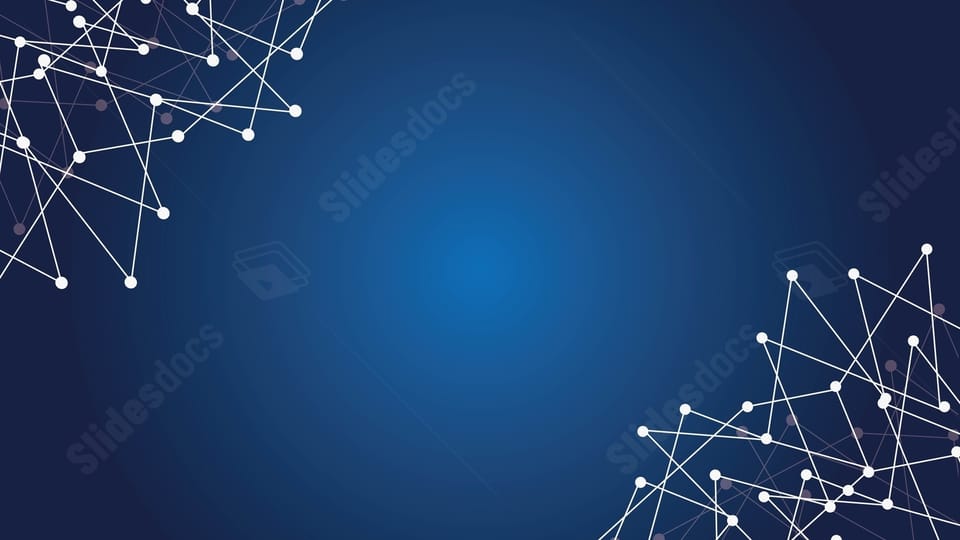 Ciberbullying
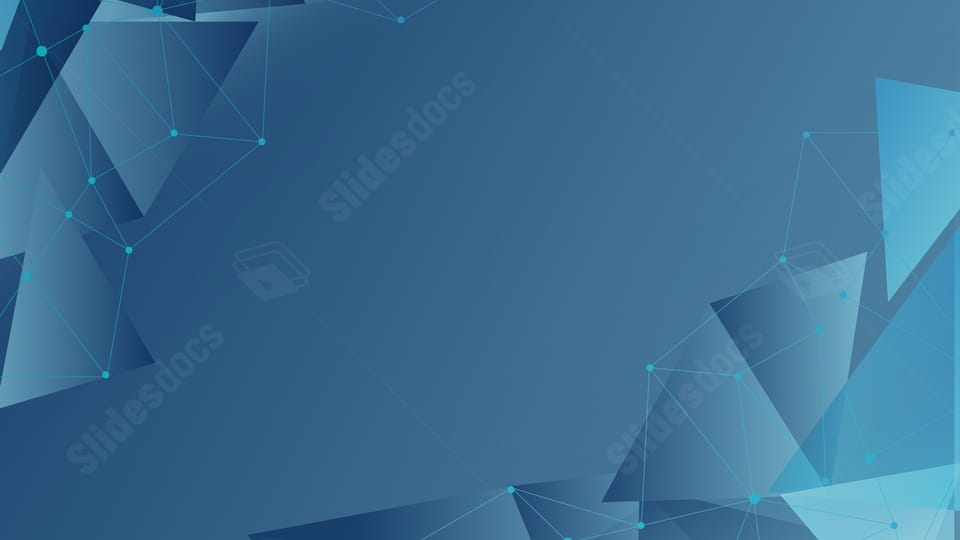 Hoja de calculo
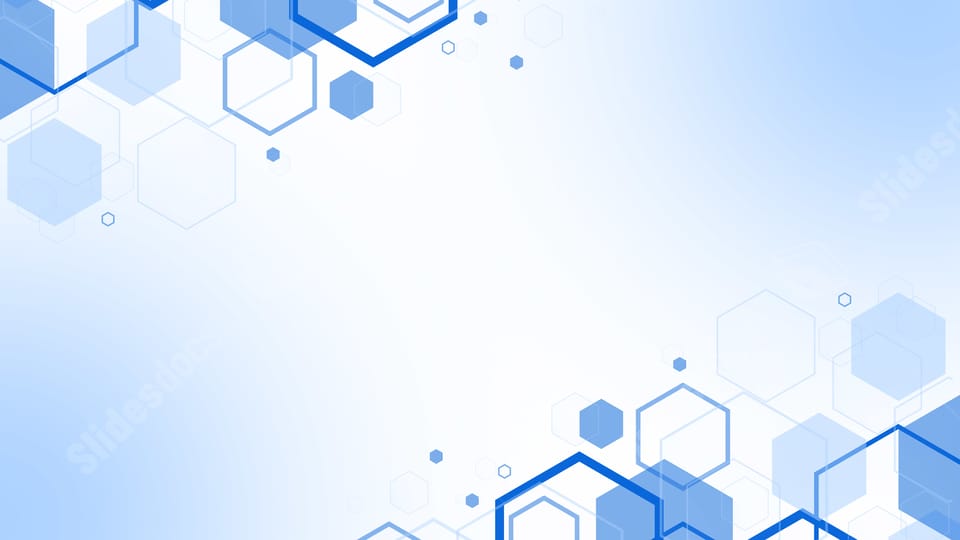 Contar-Moda-Promedio
Filtros en hoja de calculo
Celdas y Columnas